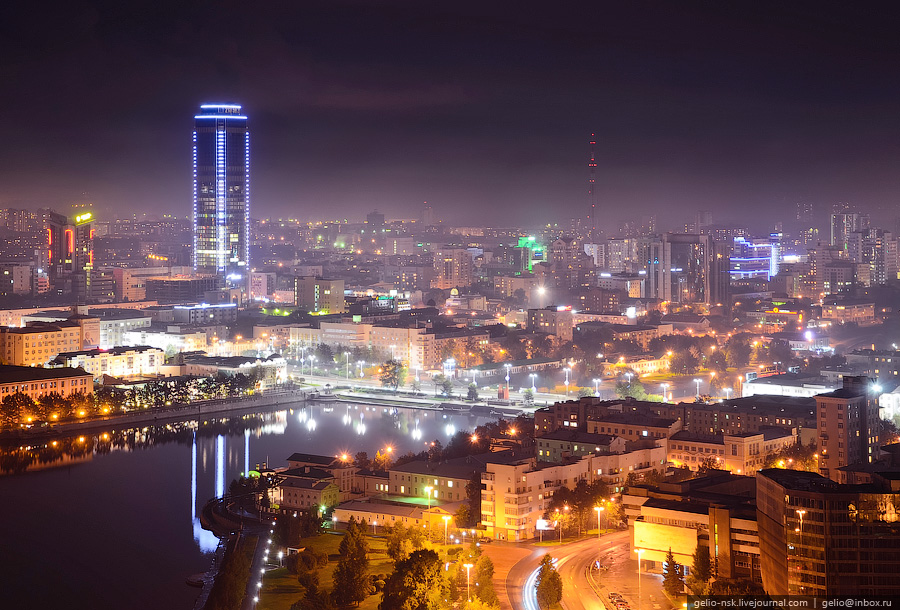 сетевой проект
Загадки о родном городе
Команда «Фламинго»
Екатеринбург
Сетевой проект «Загадки о родном городе»
Команда «Фламинго»
МАОУ СОШ № 92г. Екатеринбург
Бочегова Вика
Брусницына Аня
Мезенцева Соня
Круглова Настя
1Б класс
Руководитель Мальцева Э.Э.
Содержание
Цели и задачи
Исследовательская работа
Ребусы


Шарады


Метаграмма
Ресурсы
Цель
Узнать о достопримечательностях Екатеринбурга и дать возможность всем  желающим  виртуально познакомиться с нашим городом.
Задачи

Изучить материалы о достопримечательностях города
Познакомиться с различными видами  загадок
Составить загадки о городе
Оформить  презентацию
Исследовательская работа
Загадка  — метафорическое выражение, 
в котором один предмет изображается посредством 
другого,  имеющего с ним какое-нибудь, 
хотя бы отдалённое, сходство
(https://ru.wikipedia.org/wiki/%C7%E0%E3%E0%E4%EA%E0)
Признаки загадок
- содержание загадки включает замысловатое 
описание, которое надо расшифровать;
по форме загадка часто бывает в виде вопроса или 
короткого стихотворения;
- описание дается в краткой, лаконичной форме;
- загадке присущ ритм, часто используется рифма.
Универсальное определение
Загадка описывает предмет, живую и неживую природу, явления.
Загадка проверяет сообразительность.
Надо отгадать, о ком или о чем в ней говорится
Были использованы
Н.А. Рундквист «Губерния – 66» М., «Красная площадь»-Екатеринбург, «Квист», 2011
https://ru.wikipedia.org/wiki/%C0%F0%F5%E8%F2%E5%EA%F2%F3%F0%E0_%E8_%E4%EE%F1%F2%EE%EF%F0%E8%EC%E5%F7%E0%F2%E5%EB%FC%ED%EE%F1%F2%E8_%C5%EA%E0%F2%E5%F0%E8%ED%E1%F3%F0%E3%E0

http://www.ekmap.ru/monuments
Ребус
 загадка, в которой разгадываемые слова 
даны в виде рисунков в сочетании
 с буквами и другими знаками
https://ru.wikipedia.org/wiki/%D0%E5%E1%F3%F1
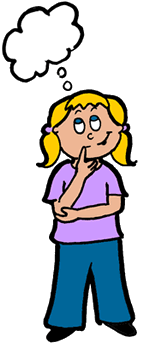 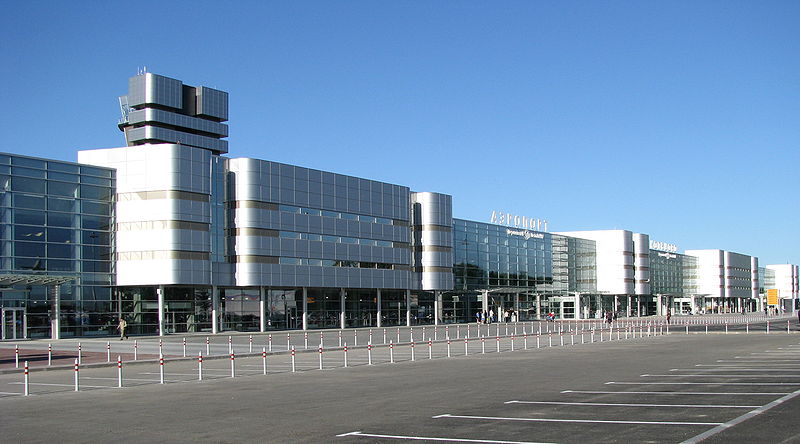 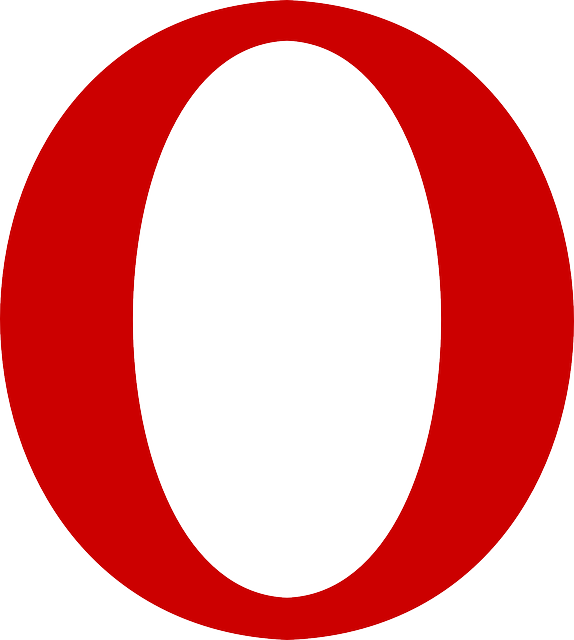 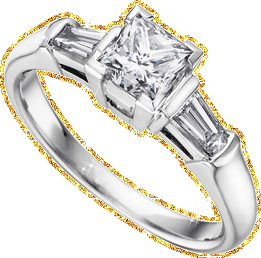 Аэропорт Кольцово – крупнейший региональный
 воздушный порт России
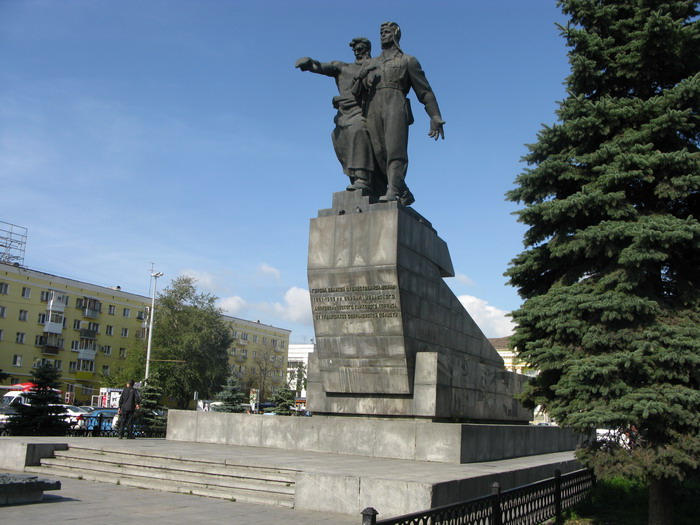 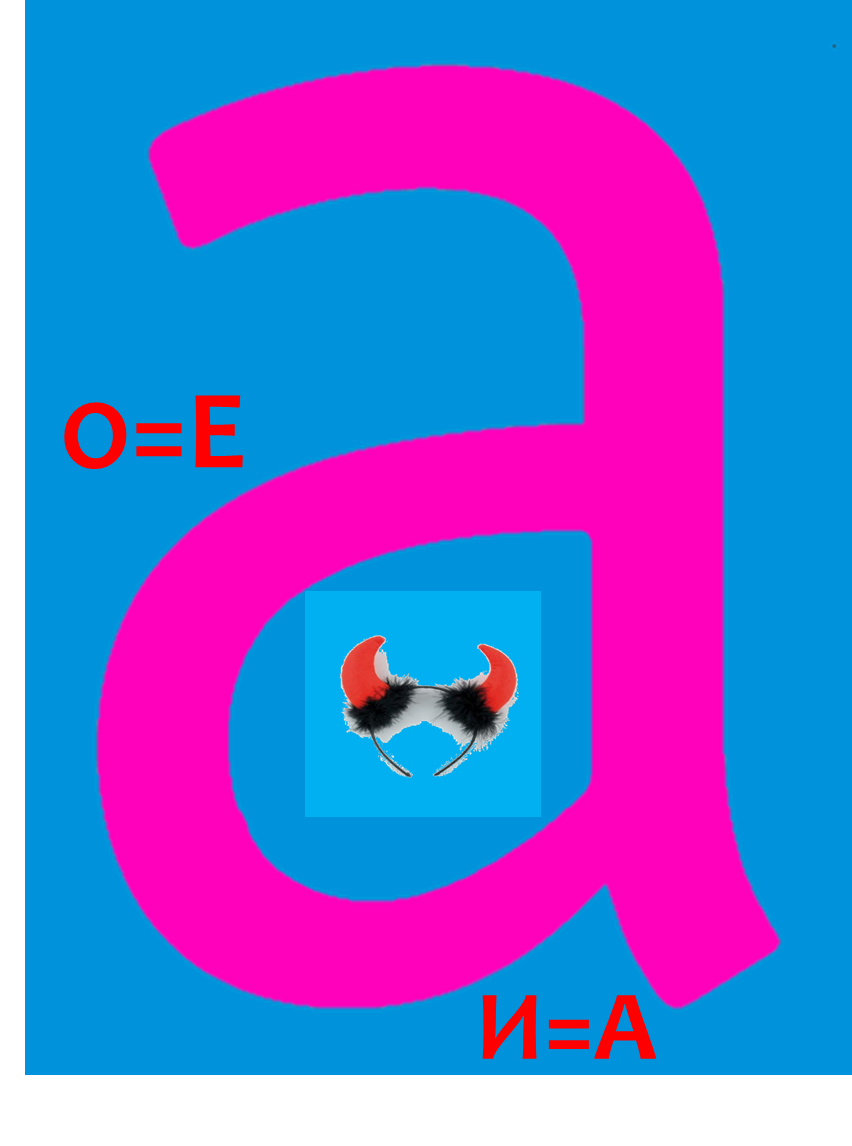 «Варежка»
Ласковое название Памятника Уральскому добровольческому  танковому корпусу на вокзале. 
Все гости города назначают встречи  «Под Варежкой»
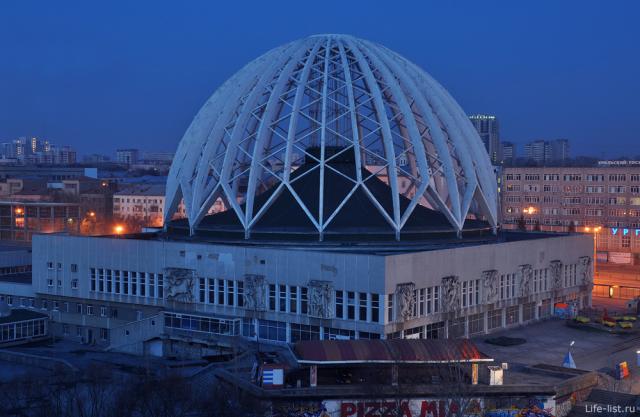 ,,,
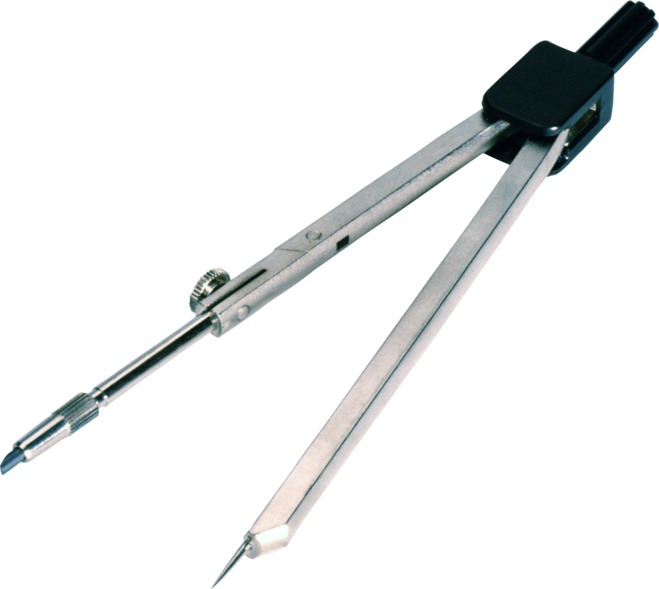 Цирк имени В. И. Филатова
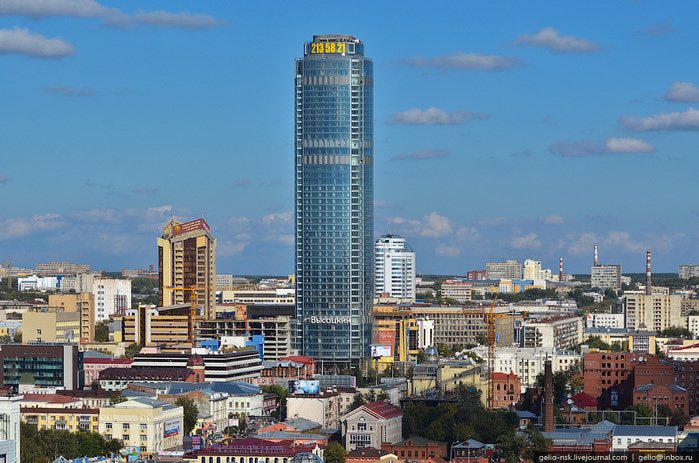 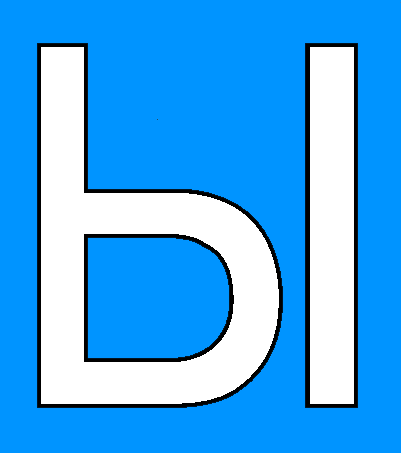 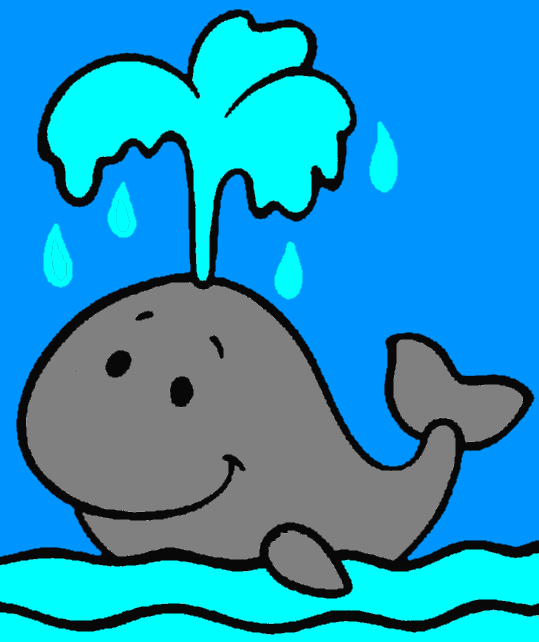 т
й
к
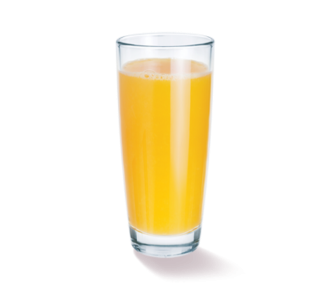 ц
БЦ Высоцкий
Самый высокий небоскреб за пределами Москвы – 
54 этажа
Шарада
Шара́да (фр. charade, от окс. charrado —
 букв. «беседа, болтовня»)-
  разновидность загадки.
В ней загаданное слово распадается
 на несколько частей.
https://ru.wikipedia.org/wiki/%D8%E0%F0%E0%E4%E0_(%E7%E0%E3%E0%E4%EA%E0)
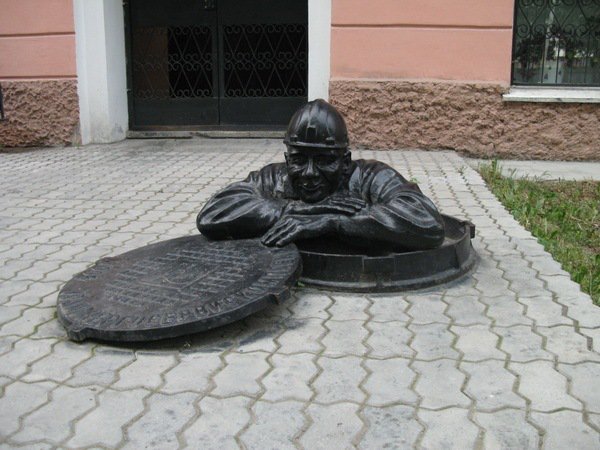 Начало слова – первая буква алфавита, 
Конец слова – последняя буква алфавита,
 между ними - 
основной цвет, на котором помещается
 изображение.
А всё вместе – имя  киноперсонажа
«Афоня»
Памятник сантехнику
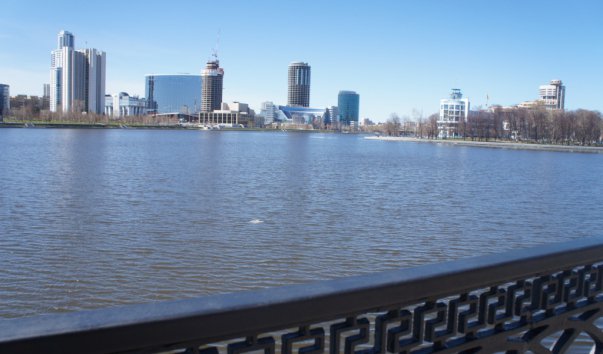 Начало слова – десятая буква алфавита,
конец – орудие ловли для рыбака,
а в целом – 
в нашем городе река
Исеть
Правый приток Тобола, длина 606 км
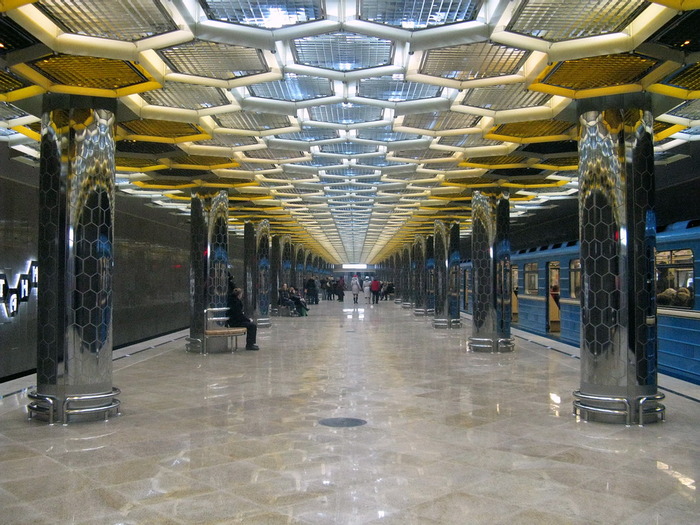 Начало слова – единица измерения длины,
Конец – буква гласная.
Мы дружно спустимся под землю
И покатаемся прекрасно
Метро
Последняя, тринадцатая система
 метрополитена, открытая в СССР
Метаграмма 

 это загадка, по условиям которой 
из загаданного слова, путем  замены буквы,
 получается новое слово
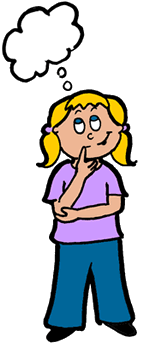 http://www.razumniki.ru/matagrammy.htmlс
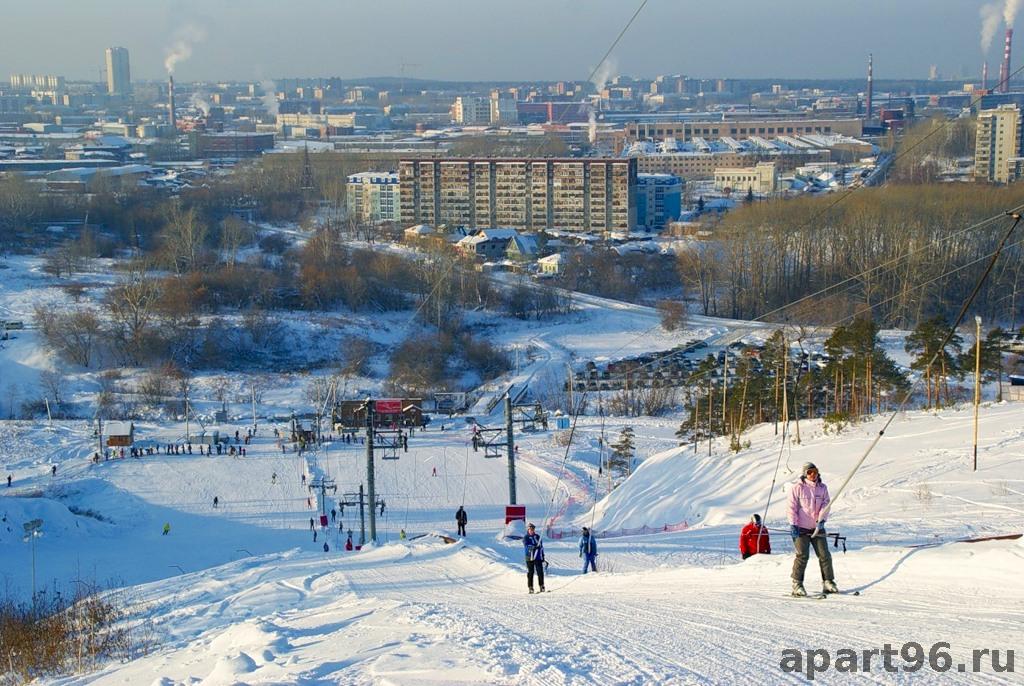 Он кислый, с ним консервируют продукты,
А поменяешь «С» на  «Т»  - 
То на лыжах помчишься с горы
И кричать будешь : «Ух, ты»!
уксус – Уктус
Уктус - горнолыжный комплекс, расположенный 
прямо в черте города Екатеринбурга
Мы любим наш город!
Команда «Фламинго»
Интернет-ресурсы
http://images.vfl.ru/ii/1364373631/2d8a2994/2024844.jpg ночной город
http://mirgif.com/animacija/platina.gif кольцо
http://upload.wikimedia.org/wikipedia/commons/1/18/Терминалы_A_и_B_аэропорта_Кольцово.jpg  Кольцово
http://se.uploads.ru/d1GCX.jpg «Варежка»
http://zorotex.com/uploads/forum/images/2015-01/1420539371kants10.png циркуль
http://zanedely.3dn.ru/_ph/11/782176144.gif кит
http://www.bn-1.ru/files/image/378_0.sm.jpg БЦ Высоцкий
http://www.excurser.ru/files/articles/imgs/25/pamjatnik_santehniku_afone_ekaterinburge.jpg Афоня
http://i.imgur.com/t4RzOFe.jpg Метро
http://i.apart96.ru/u/f0/0ea401e7277e86743094d0123eeb1a/+/YXBhcnQ5Ni5ydQ==!0_4fa74_15e3b725_-1-XXL.jpg Уктус